CARBOHIDRATOS Y AZUCARES
MARILUZ AREVALO
LEYDI YOHANA CARDENAS SOLORZANO
FANDRY JULIANA PEREZ BENAVIDES
TATIANA LOAIZA JIMENEZ
CARBOHIDRATOS
POLISACARIDOS
MONOSACARIDOS
DISACARIDOS
MOLECULAS FORMADAS ENTRE TRES Y OCHO CARBONOS, SOLIDOS, CRISTALINOS, INCOLOROS, SOLUBLES EN AGUA
COMBINACION DE 2 MONOSACARIDOS. UNION ENLACE COVALENTE
BIOMOLECULAS FORMADAS POR LA UNION DE UNA GRAN CANTIDAD DE MONOSACARIDO
MONOSACARIDOS
GLUCOSA, RIBOSA, Y FRUCTOSA.
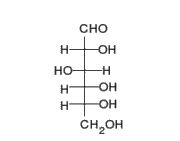 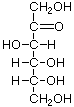 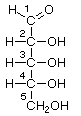 POLISACARIDOS
ALMIDON
CELULOSA
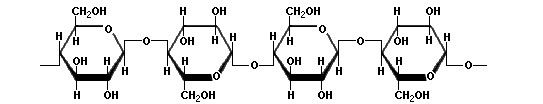 DISACARIDOS
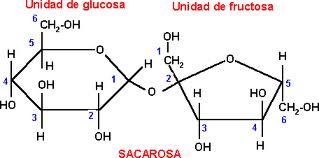 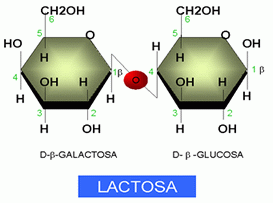 CONCLUSIONES
Los carbohidratos se pueden hidrolizar dependiendo en el grupo que se encuentre ya que estos tienen diferente estructura química y cumplen una función diferente  en organismo del ser humano
Los nombres de azucares, glúcidos o carbohidratos hacen referencia al sabor dulce; son compuestos de gran importancia biológica 
Los monosacáridos derivados se forman por modificaciones químicas de los monosacáridos simples, bien sea por reducción, oxidación o sustitución.
Los polisacáridos naturales  más importantes son polímeros de la glucosa 
La glucosa es el azúcar de nuestra sangre, por medio de la cual se transporta a todas las células , en donde se satisfacen los requerimientos de energía.